ФГБОУ ВО «Астраханский ГМУ» Минздрава России
Кафедра педиатрии и неонатологии
Дифференциальная диагностика  геморрагического синдрома у  новорожденных                                      к.м.н.    НУРАДЕНОВА Г.Р.
СИСТЕМА	ГЕМОСТАЗА
ГЕМОСТАЗ- это функция организма, направленная:
с одной стороны на сохранение жидкого агрегатного  состояния крови в неповрежденном кровеносном русле,
с другой стороны, на обеспечение остановки кровотечения  и предотвращение физиологически значимой кровопотери  при повреждении кровеносного сосуда.


Ф у н к ц и я г е м о с т а з а о б е с п е ч и в а е т с я б л а г о д а р я  взаимодействию ряда структур и веществ организма,  которые образуют СИСТЕМУ ГЕМОСТАЗА.
КОМПОНЕНТЫ СИСТЕМЫ ГЕМОСТАЗА
Сосудистая стенка,

Тромбоциты и другие клетки крови,

Плазменные компоненты (белки, пептиды и небелковые  медиаторы гемостаза, цитокины, и др.)
Прокоагулянты,
Ингибиторы коагуляции, антикоагулянты.
Профибринолитики,
Ингибиторы фибринолиза.
Эндотелий
Интактный эндотелий обладает антикоагулянтной активностью
Слой гликокаликса, обращённый в просвет сосуда,с высокой долей  гепарансульфата (в комплексе с антитромбином III до 80%  атикоагулянтной активности)
Отрицательный поверхностный заряд

Пассивно предотвращает контакт крови с субэндотелием

Выделяет вещества, препятствующие коагуляции, адгезии,  агрегации
Простациклин (ПГI2)
Связанный с мембраной тромбомодулин (в комплексе с тромбином  активирует протеин С)
Ингибитор пути тканевого фактора (ИПТФ, TPFI)

При повреждении эндотелий проявляет прокоагулянтные и  провоспалительные свойства (ф-р Виллебранда, ТФ, эндотелин
– стимулятор вазоконстрикции)
Активация эндотелиоцитов
При отсутствии каких-либо повреждений выстилающие сосуд  эндотелиальные клетки обладают тромборезистентными  свойствами, что способствует поддержанию жидкого состояния  крови
При повреждении эндотелий трансформируется в мощную  прокоагулянтную поверхность за счет синтеза и выделения  следующих факторов:
Тканевой фактор (ТФ)
Фактор Виллебранда
Фактор V
Ингибиторы активатора плазминогена
ИЛ-1
Эндотелин-1
Тромбоциты
Продолжительность жизни 7-10 сут
Ежедневно 10-15% циркулирующих тромбоцитов  расходуется на поддержание трофики и функционирования  эндотелия
Основные функции:
Формирование первичной тромбоцитарной пробки за  счет адгезии и агрегации
Адгезия к субэндотелию
Активация с выбросом медиаторов из гранул хранения
Агрегация
Катализ коагуляционного гемостаза
Предоставление ФЛ поверхности (ф-р 3 тромбоцитов)
Выброс прокоагулянтов из пулов хранения
Ретракция сгустка крови
Стимуляция локальной вазоконстрикции, репарации
Прокоагулянты плазмы
Факт		Участие в	Название  ор	коагуляции
Время  полувыведения
Место синтеза
(преимущественно)  Печень,
вит. К
мегакариоциты
+
печень  Печень,
мегакариоциты

+
печень

печень, эндотелий
+
печень
+
печень

печень  печень

мегакариоциты  печень  Мегакариоциты,  эндотелий
Коагуляционный гемостаз (упрощенная схема)
Внутренний путь
XII
Внешний путь
XI
Хагеман-зависимый фибринолиз
ТФ
IX
VII
ФЛМ
VIII
ФЛМ
X+V
C+S
II
АТIII+гепарин
XIII
I
ФМ
ФП
НФП
РФМК
Д-димеры
ПРАВИЛА ПРОВЕДЕНИЯ  ГЕМОСТАЗИОЛОГИЧЕСКИХ ТЕСТОВ
Используется венозная кровь
Кровь отбирается из периферической вены. Отбор крови из катетера  допустим только в безвыходной ситуации!
Пациента перед анализом напоить. Хилёзная плазма недопустима  (пациент голодный)!
Кровь отбирается в специальную пробирку для коагулограмм (пробирка с  цитратом натрия!). Необходимо строго соблюдать соотношение крови и  цитрата (набирать пробирку до черты). Нельзя недобирать или  перебирать!
Кровь должна поступать самотёком. Использование шприца для отбора  крови с последующим переливанием может привести к образованию  сгустка в пробирке или преждевременной активации тромбоцитов.
Анализ должен быть выполнен в течение 2 (в самом крайнем случае 4)  часов от момента отбора пробы.
Хранение: Цельная крови и плазма – не более 2 час при комнатной  температуре
Возможно замораживание бедной тромбоцитами плазмы. После  размораживания повторное замораживание не допускается.
ОЦЕНКА ТРОМБОЦИТАРНОГО	ГЕМОСТАЗА
Время кровотечения (не диагностическая методика):
По Айви: длительность кровотечения из 3 насечек стандартным  скарификатором из предплечья при компресии плеча 40 мм рт.ст.  (норма до 7 мин.)
По Шитиковой: время кровотечения из стандартного прокола пальца  опущенного в физиологический раствор температурой 37 град.
прокол мочки уха – по Дьюку (Duke)
Подсчет количества тромбоцитов (150 - ~ 400 х 109 /л.)
Автоматизированное время кровотечения (PFA 100)
Анализ	агрегации	тромбоцитов	на	автоматических  агрегометрах
Косвенно по тромбоэластографии
ОЦЕНКА ПЛАЗМЕННОГО	ГЕМОСТАЗА
Время свёртывания цельной крови
Активированное частичное (парциальное) тромбопластиновое  время (АЧТВ, АПТВ) отражает активность факторов внутреннего  и общего пути
Протромбиновое время (ПВ) - время свёртывания плазмы после  добавления тромбопластин-кальциевой смеси - характеризует  факторы внешнего и общего пути.
Тромбиновое время (ТВ) характеризует конечный этап процесса  свертывания – превращение фибриногена в фибрин под  действием тромбина.
Уровень фибриногена
ОЦЕНКА ПЛАЗМЕННОГО	ГЕМОСТАЗА
Протромбиновое время (ПВ) - время свёртывания плазмы после  добавления тромбопластин-кальциевой смеси - характеризует  факторы внешнего и общего пути. Выражается в секундах.
Протромбиновый индекс (ПТИ), % (75% - 125%).  ПТИ=(ПВ в контроле/ПВ пациента)х100%,
обратно пропорционально ПВ.
Протромбин по Квику (%) - аналогично ПТИ, но расчёт  производится в зависимости от концентрации факторов  протромбинового комплекса.
МНО (INR)- международное нормализованное отношение, (0,85 –  1,15),
МНО=(ПВ больного/ ПВ в контроле) ^МИЧ, прямо пропорционально ПВ.
Определение МИЧ (ISI) – обязанность производителей  тромбопластина
Даёт возможность сравнивать результаты исследований лабораторий,  использущих различные тест-системы.

Удлиняется при снижении активности	ф. VII, X, V, II, (I – при  значительном снижении концентрации)
ОЦЕНКА ПЛАЗМЕННОГО	ГЕМОСТАЗА

Тромбиновое время (ТВ) характеризует конечный этап  процесса свертывания – превращение фибриногена в фибрин  под действием тромбина, на него влияет концентрация  фибриногена в плазме и наличие продуктов деградации  фибрина. Выражается в секундах.
Удлиняется при гипо-, а-, или дисфибриногенемии
Удлиняется при присутствии гепарина в плазме
Концентрация фибриногена (1,8 – 4 г/л).
Фибриноген синтезируется в печени, концентрация его  может повышаться при тяжелых бактериальных инфекциях,  при травме и тромбозе.
Cнижение концентрации фибриногена: при остром ДВС-  синдроме; дисфибриногенемии, снижении белково-  синтетической функции печени.
Комплексы тромбин – антитромбин (ТАТ). Повышаются при  активации системы гемостаза любого генеза.
Параметры гемостаза у здоровых доношенных новорожденных первой недели жизни (M ± m)(Н.П. Шабалов с соавт., 2008)
Особенности гемостаза новорожденных при патологии беременности
У детей, родившихся от матерей с сахарным диабетом, тяжелой преэклампсией, с острой интранатальной асфиксией, резус-конфликтом, полицитемией, усугубленными постановкой сосудистых катетеров, из-за сгущения крови, ее гипервязкости и гиперкоагуляции, повышенной агрегационной активности тромбоцитов и нарушения свойств эндотелия сосудов выражена тенденция к развитию тромбозов.
Особенности гемостаза недоношенных новорожденных
склонность к кровоточивости как во внутриутробном, так и в интранатальном периодах, с усугублением на фоне различных патологических состояний, развивающихся на фоне перинатальной гипоксии. При этом у части таких детей из-за низкой активности фибринолиза и антикоагулянтов, а также развития декомпенсированного ДВС-синдрома возможно сочетание кровоточивости с тромбозами.
Особенности гемостаза недоношенных новорожденных
- Низкие концентрации витамина К, витамин К-зависимых факторов свертывания крови,
факторов контакта (XII, рекалликреина, высокомолекулярных кининогенов),
 агрегационных свойств тромбоцитов;

- Более активный транзиторный фибринолиз в первый час жизни с последующим его угнетением при очень низком уровне плазминогена и антикоагулянтов;
 -Большая проницаемость и хрупкость сосудистой стенки,
-Более выраженная депрессия физиологических антикоагулянтов (уровень АТ III составляет 10-50%).
Таким образом, в раннем неонатальном периоде (особенно в первый день жизни) дети склонны как к тромботическим, так и геморрагическим осложнениям.

 На протяжении первого полугодия жизни система гемостаза изменяется в соответствии с изменившимися условиями существования и к 6 месяцам жизни ребенка достигает того же статуса, как в зрелом организме.
NB Важно знать, что:
Однократное определение любого из показателей гемостаза не является диагностически значимым, так как может отражать компенсаторный механизм, в связи с чем необходимо проводить комплексное, динамическое наблюдение с учетом периода адаптации.
Диагностика заболеваний, сопровождающихся  геморрагическим синдромом:
Анамнестические данные о наследственной  предрасположенности, течении беременности, лечении  матери во время беременности, перенесенных детьми  критических заболеваниях в перинатальном периоде и  методах их лечения.
Клиническую картину различных заболеваний, типа  кровоточивости.
Лабораторные критерии, характеризующие нарушения  сосудисто-тромбоцитарного или коагуляционного гемостаза
Дополнительные лабораторно-инструментальные методы  исследования для диагностики	кровоизлияний в различные  органы, врожденных пороков развития и воспалительных  заболеваний.
Код по МКБ – 10
Р51. Кровотечение из пуповины у  новорожденного – Дефицит	XIII плазменного  фактора крови
Р53. Геморрагическая болезнь новорожденных
Р54. Другие неонатальные кровотечения
D66. Гемофилия А
D67. Гемофилия В
D68.0. Болезнь Виллебранда
D68 Другие нарушения свертываемости
Классификация (B.Glager, M.Buchanan )
Первичные геморрагические расстройства:
Геморрагическая болезнь новорожденных
Наследственные коагулопатии (гемофилия, афибриногенемия и др.)
Тромбоцитопенические пурпуры (врожденные – аллоимунная и трансимунная –аутоимунное; 
Тромбоцитопатии(наследственные, медикаментозные, развивающиеся у ребенка при лечении матери в последние дни беременности салицилатами и другими тромбоцитарными средствами)
Вторичные геморрагические расстройства:
Декомпрессированный ДВС-синдром;
Тромбоцитопенический геморрагический синдром;
Коагулопатический геморрагический синдром при инфекциях и гепатитах;
Витамин К-дефицитный геморрагический синдром при механических желтухах;
Медикаментозный тромбоцитопатический синдром.
Геморрагическая болезнь новорожденных
При недостатке витамина К в печени образуются неактивные карбокси – II, VII, IX и X-факторы (Protein induced by vitamin K-absence – PIVKA), которые не способны связывать Ca2+ и полноценно участвовать в свертывании крови. 

Витамин К очень плохо проникает через плаценту и уровни его пуповинной крови всегда ниже, чем у матери. При этом нередко выявляются дети с практически нулевым уровнем витамина К.

Факторами, способствующим К-гиповитаминозу у новорожденного, являются значения матери антикоагулянтов непрямого действия (из группы неодикумарина), противосудорожных препаратов (фенобарбитал, Дифенин и др.), больших доз антибиотиков широкого спектра действия, гестоз на фоне низкого синтеза эстрогенов (суточная экскрекция эстрогенов с мочой <10 мг), гепато- и энтеропатии,  дисбиозы и дисбактериозы кишечника у матери,
Клиническая картина
Ранняя ГрБН  может начаться еще внутриутробно, и у ребенка уже при рождении обнаруживают внутричерепные кровоизлияния при ультразвуковом исследовании мозга, кефалогематому, кожные геморрагии, кровотечения из пупка. Симптомы появляются в течении 24 часов после рождения.

Классическая ГрБН . Проявляется кровоточивостью на 2-7 сутки жизни. У ребенка, находящегося на естественном вскармливании , появляются мелена и кровавая рвота (гематемезис); могут быть кожные геморрагии (экхимозы, петехии), кровотечения при отпадении остатка пуповины, у мальчиков после обрезания крайней плоти, кефалогематомы, кровоизлияния под апонефроз. У детей с тяжелой гипоксией, родовыми травмами дефицит витамина К может проявляться в виде внутричерепных кровоизлияний, а также легочных гематом и других кровотечений. 

Поздняя форма характеризуется появлением симптомов с 8 дня жизни до 6 месяцев жизни. Манифестация чаще на 2-12 неделю жизни.
Лабораторные данные при геморрагическом синдроме у новорождённых
Лечение.
Главная цель – прекратить кровотечение !

В нашей стране пока преимущественно назначают Викасол (витамин К3) – водорастворимое производное менадиона, но менее эффективное, чем филлохинон – витамин К1 (Конакион). Викасол вызывает эффект не сам, а образующиеся из него в печени филлохинон и менадион. 
Доза вводимого 1% раствора викасола :
 1 – 1,5мг/(кг*сут), не более 4 мг/сут. Вводится в/м. Для детей до 1 года – 2-5 мг/сут. Курс лечения от 2-3 дней до 3-4 дней. Можно повторить  через 4 дня.
Высокие дозы Викасола (>10 мг) или длительное его назначения ( более 3 дней) опасны из-за возможности образования в эритроцитах телец Гейнца, развития гипербилирубинемии.
Лечение
Трансфузия свежезамороженной плазмы должна быть начата в течении 1 часа после размораживания и продолжаться не более 4 часов.

   При обильном или рецидивирующемкровотечении внутривенно переливают свежезамороженную плазму (10-15 мл/кг) или концентрированный препарат протромбинового комплекса (15-30 ЕД/кг)
Профилактика.
Внутримышечное введение вскоре после рождения витамина К – эффективное средство профилактики ГрБН. 

Недоношенным детям вводят 0,5 мг, а доношенным – 1 мг/кг (0,1 мл/кг), но не более 0,4 мл. витамина К1. 

 При хирургических вмешательствах, с сильным паренхиматозным кровотечением рекомендуется профилактическое назначение в течении 2-3 дней перед операцией.

     Синдром мальабсорбции и синдром холестаза относятся к состояниям, требующим дотации витамина К, т.к. нарушено всасывание витамина К в кишечнике. В зарубежных странах рекомендовано введение витамина  К1  внутрь в дозе от 1 мг 1 раз в неделю до 2,5 -5,0 мг 2 раза в неделю или ежедневно; парентерально витамин К1 добавляется в дозе 1-5 мг при ухудшении показателей свертывания крови.
Трансиммунная (аутоиммунная) тромбоцитопеническая пурпура
обусловлена попаданием плоду материнских антитромбоцитарных аутоантител или сенсибилизированных к аутотромбоцитам лимфоцитов. 

Это бывает при наличии у матери иммунопаталогической тромбоцитопенической пурпуры (ИТП) , системной красной волчанки или синдрома Эванса.
Трансиммунная (аутоиммунная) тромбоцитопеническая пурпура
Обычно кровоточивость особенно усиливается, когда количество тромбоцитов в периферической крови становится меньшим, чем 30 000 в 1 мкл (число Франка).
 
     Клинически типичен кожный геморрагический синдром (петехии, экхизомы), кровотечения из слизистых оболочек, мелена, носовые кровотечения.
 
Кроме кровоточивости никаких других отклонений от нормы нет. 

Внутричерепные кровоизлияния возможны, но не часты. При внутричерепных кровоизлияниях обычно наблюдаются и кровоизлияния в склеру. 

Чем позднее после рождения появилась кровоточивость, тем легче протекает болезнь.

Диагноз основан на данных анамнеза и обнаружений у матери на поверхности тромбоцитов большого количества IgG или антитромбоцитарных антител.
Аллоиммунная тромбоцитопеническая пурпура (АТП).
Патогенез в принципе аналогичен патогенезу ГБН, но несовместимость плода с матерью – по чисто тромбоцитарным антителам, которые и являются причиной иммунологического конфликта. 

Хотя установлена возможность развития АТП вследствие конфликта по 8 тромбоцитарным антигенам, но обычно АТП развиваетсяЮ когда у матери нет, а плод имеет отцовский PLA1.
Аллоиммунная тромбоцитопеническая пурпура (АТП).
Клинически аллоиммунная тромбоцитопеническая пурпура протекает более тяжело, чем трансиммуная: кожный геморрагический синдром обильный, часто сочетается с желудочно-кишечными кровотечениями, гематурией, у 10-15% больных выявляются внутричерепные кровоизлияния, гораздо более выражена и кровоточивость слизистых оболочек

Чем позднее после рождения появилась кровоточивость, тем тяжелее протекает АТП.
Диагноз основан на выявлении повышенного количества IgG на тромбоцитах ребенка, антитромбоцитарных антител в сыворотке крови матери, но при нормальном количестве иммуноглобулинов G на ее тромбоцитах, агглютинации тромбоцитов ребенка сывороткой матери.
Приобретенные тромбоцитопатии
Наиболее изучен механизм влияния на тромбоциты ацетилсалициловой кислоты, которая, необратимо блокируя циклооксигеназу, резко снижает агрегационную способность тромбоцитов на 7-10 дней.

Остальные нестероидные противовоспалительные средства менее активны (минимальный эффект на тромбоциты оказывает ацетомифен-парацетамол). 

Из других медикаментов – ингибитор функции тромбоцитов – клинически кровоточивость у новорожденных с наибольшей вероятностью вызывает карбенициллин, эуфиллин, большие дозы аскорбиновой кислоты, фуросемид.

Одновременное назначение более 3 менее активных тромбоцитарных ингибиторов ребенку, находящемуся в тяжелом состоянии, также существенно повышает риск кровоточивости.
Лечение
Наиболее успешный вариант терапии – внутривенное вливание иммуноглобулина G (1,0 г/кг массы тела внутривенно капельно ежедневно на протяжении 2-3 дней), назначение преднизолона 2-3 мг/кг в сутки. Курс не должен быть длительным – более 1 недели , ибо больший курс приводит к угнетению тромбоцитопоэза.

При наличии лишь кожного геморрагического синдрома назначают аминокапроновую кислоту (по 0,05 г/кг 4 раза в день внутрь, но надо убедиться, что у ребенка нет ДВС-синдрома), кальция пантотенат (по 0,01 г внутрь 3 раза в день), натрия этамзилат (Дицинон) в/в или в/м 0,5-1 мл 1 раз в сутки в течение 7-10 дней
ДВС-синдром
ДВС-синдром — это острое поражение системы микроциркуляции, возникающее вследствие чрезмерной активации тромбопластинобразования с потреблением тромбоцитов, факторов свёртывания, патологическим фибринолизом и с исходами в тромбозы и кровотечения.
Причины
Этиологические факторы, активизирующие внутреннюю систему гемокоагуляции через активацию XXI фактора (Хагемана) при травме эндотелиальных клеток. 

Воздействие на эндотелий возможно при асфиксии, ацидозе, гипотермии, длительной гипотензии, дегидратации, полицитемии, СДР, комплексы «антиген+антитело», сосудистые катетеры. Эндотелий при воздействии на него может сам продуцировать тромбопластин (внешний путь?) 

2. Этиологические факторы, активизирующие свёртывающую систему по внешнему пути через повреждение тканей с освобождением тканевого тромбопластина. Причины: предлежание и отслойка плаценты, внутриутробная гибель одного плода из двойни, травматизация тканей, ожоги, опухоли, некротизирующий энтероколит, , внутрисосудистый гемолиз, заболевание печени за счёт угнетения системы мононуклеарных фагоцитов, интенсивная терапия терминальных состояний (массивная антибиотикотерапия, глюкокортикоиды, большие дозы адреналина).
Анатомо-физиологические особенности, обуславливающие ДВС у новорождённых
Недостаточная функция мононуклеарных фагоцитов (моноциты и макрофаги) в утилизации продуктов свёртывания и воспаления. Именно эти клетки, образующиеся в печени, селезёнки, лимфатических узлах) не только осуществляют клиренс тромбопластина и тромбина, но и изымают из кровотока избыток тромбоцитов и фибрина.

Быстрая декомпенсация системы микроциркуляции, приводящая к неадекватной перфузии мышц и тканей многих органов.

Быстрая истощаемость белково-синтетической функции печени в синтезе факторов свёртывания.
Особенности ДВС у новорождённых
По общему мнению ДВС у новорождённых развивается гораздо чаще, чем диагностируется. 

Среди новорождённых, нуждающихся в интенсивной терапии, геморрагические расстройства встречаются у 16% больных, а на секции геморрагии находят у 40-50%.

Основные особенности:
1). скоротечность фазы гиперкоагуляции; 
2). малосимптомность течения, отсутствие кровоточивости у 1/3 больных, иногда развитие кровоточивости в фазу гиперкоагуляции; 
3). молниеносность течения и высокая летальность даже при рациональном лечении. Интенсивная терапия начатая на фоне кровоточивости бывает неэффективной и частота смертельных исходов достигает 83%.
Стадии ДВС
I стадия (компенсаторная) - гиперкоагуляция со спазмом периферических сосудов и централизацией кровообращения.  

  II стадия (субкомпенсированная) - гипокоагуляция или коагулопатия потребления с преходящими нарушениями периферического кровообращения.

  III стадия (декомпенсированная) - патологический фибринолиз, афибриногенемия, децентрализация кровообращения, 
вазодиллатация, падение артериального давления, несоответствие объёма циркулирующей крови объёму сосудистого русла.

   IV стадия (восстановительная или органных поражений) - обратное развитие процесса или фаза осложнений с поражением «органов-мишеней».
Клинико-лабораторная симптоматика в зависимости от стадии
I стадия. 
Клиническая симптоматика скудна и неспецифична и её иногда трудно отличить от инфекционного токсикоза.
 Признаки, позволяющие заподозрить её - это спазм периферических сосудов с централизацией кровообращения и кратковременным эффектом от сосудорасширяющих средств. 
Тахикардия, олигурия. 
Повышение гематокрита, артериального систолического давления. 
При сопоставлении периферического (капиллярного) гематокрита и центрального (венозного) разница не более 3%, что подтверждает компенсацию периферического кровотока. В свете учения о физиологической капиллярной гемодиллюции гематокрит капиллярной крови в норме немного ниже, чем венозной и артериальной крови. 
Лабораторно определяется гиперкоагуляция цельной крови.
Клинико-лабораторная симптоматика в зависимости от стадии
II стадия. -  чёткие признаки централизации кровообращения - серость, мраморный рисунок кожи, тахикардия. 
 - появляется геморрагический синдром, усугубляется неврологическая симптоматика       - повышается артериальное давление                      - периферический гематокрит превышает венозный на 5%. Декомпенсированный ацидоз. 

Лабораторно:  определяется гипокоагуляция цельной крови, тромбоцитопения, снижение уровня факторов свёртывания.
Клинико-лабораторная симптоматика в зависимости от стадии
III стадия. 

Спазм периферических сосудов сменяется из парезом, возникает декомпенсация системы микроциркуляции.
 Кожа серо-цианотичная, резко выражен положительный симптом «белого пятна», гипостазы на отлогих местах кожи.
 Геморрагический синдром разнообразнейший, неконролируемые профузные фибринолитические кровотечения. 
Тахикардия  (или брадикардия), гипотермия, анурия, кома, гиповолемия, низкий гематокрит из-за анемии. Смешанный ацидоз. 


Лабораторно :  гипокоагуляция,  афибриногенемия, тромбоцитопения, снижение факторов  свёртывания, патологический фибринолиз.
Клинико-лабораторная симптоматика в зависимости от стадии
IV стадия. 

Обратное развитие заболевания или преобладание симптомов поражения «органов-мишеней». 
Блокада микрососудов сгустками фибрина, агрегатами клеток, стазы (сладж-синдром) вследствии сдвигов реологии крови, гемодинамики, набухания эритроцитов, срыв капиллярной гемодиллюции приводит к ишемическому поражению органов.
Лечение ДВС-синдрома
I стадия. 

Лечение этой стадии может увенчаться успехом, терапия более поздних стадий чаще неблагодарная задача. В целях нормализации сосудистого тонуса применяют вазодиллататоры и дезагреганты. 

У новорождённых целесообразнее использовать допамин в низких дозах. Из дезагрегантов применяется трентал и курантил. Возможна умеренная нейровегетативная блокада дроперидолом (пипольфен). Применяются инфузионные среды с реологическим эффектом (глюкоза, реополиглюкин, альбумин).
Лечение ДВС-синдрома
II и III стадия.

 Необходима трансфузия препаратов, содержащих большое количество факторов свёртывания и антитрпомбина-3 (свежезамороженная плазма, нативная плазма, сухая плазма, альбумин). 

!!! Огромное значение имеет восстановление эффективного дыхания и метаболизма (ИВЛ). Применение ингибиторов протеаз (контрикал, трасилол, гордокс) спорно. Они более целесообразны при «первичном фибринолизе», который возникает у пациентов с поражением печени в результате уменьшения синтеза ею антиплазминов.
Ошибки при лечении ДВС у новорождённых
1. Терапия гепарином не решает проблемы успешного лечения и вместе с тем чревата осложнениями. Гепарин усиливает метаболизацию и снижает уровень антитромбина-3, что создаёт угрозу «рикошетного» тромбообразования. Гепарин также вызывет убыль функционально активных тромбоцитов, вызывая «гепариновую» тромбоцитопению. Недоношенные дети нередко резистентны к лечению гепарином.

2. Восполнение ОЦК посредством гемотрансфузии показано лишь при ДВС-синдроме, возникшем в сочетании с критическим уровнем анемизации. 
3. Переливание фибриногена не оказывает существенного гемостатического эффекта («подкормка» ДВС).
Спасибо за внимание
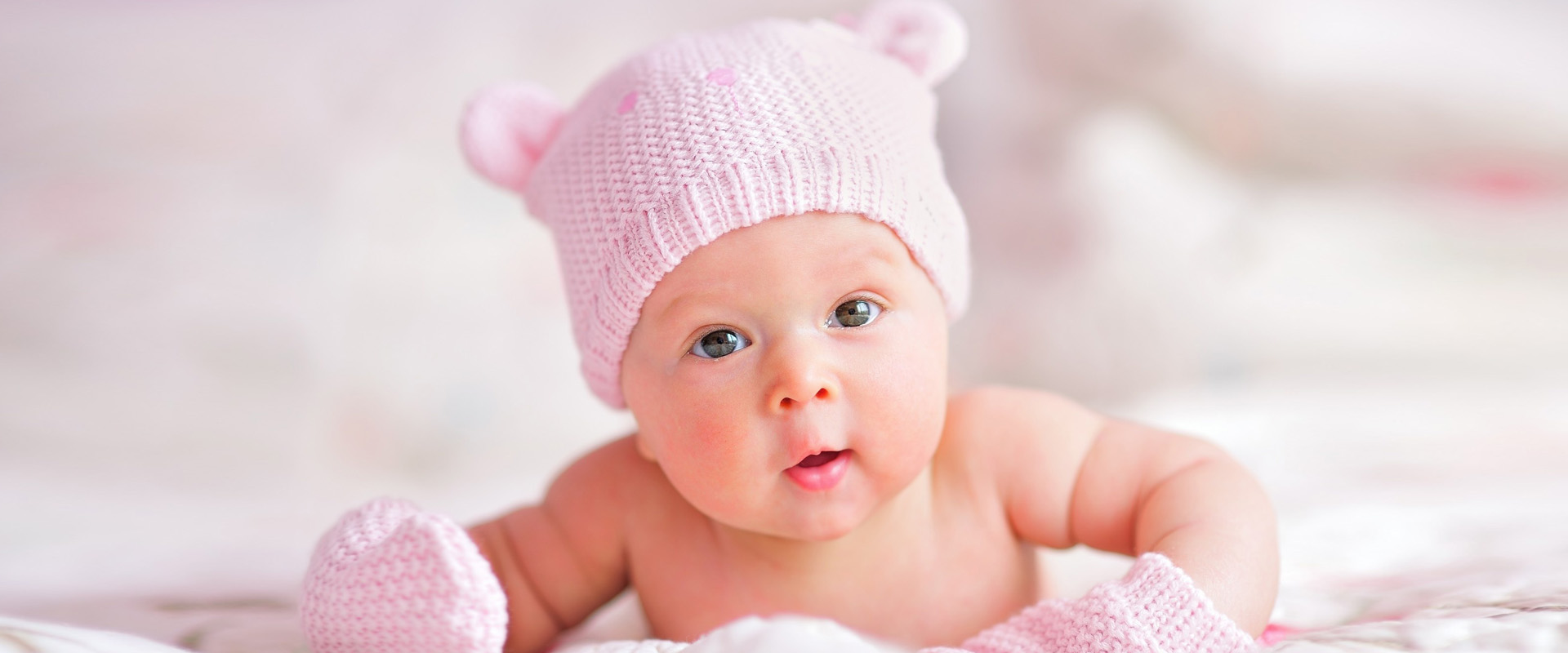 Спасибо за внимание !